Zacházení s chemickými látkami
Prezentace pro studenty LF MU
 
Jiří Dostál
Biochemický ústav LF MU
1
Fyzické osoby, které v rámci svého zaměstnání nebo studia nakládají s chemickými látkami, 
musí být prokazatelně seznámeny:
s nebezpečnými vlastnostmi chemických látek 
se zásadami ochrany zdraví a životního prostředí před jejich škodlivými účinky 
a zásadami první předlékařské pomoci.
2
Centrum MU pro biologickou, chemickou, radiační a pracovní bezpečnost
http://www.rect.muni.cz/nso
poskytuje podporu zaměstnancům MU, kteří pracují s
chemickými látkami
geneticky modifikovanými organismy
rizikovými biologickými agens a toxiny (viry, bakterie)
infekčními látkami
zdroji ionizujícího záření
3
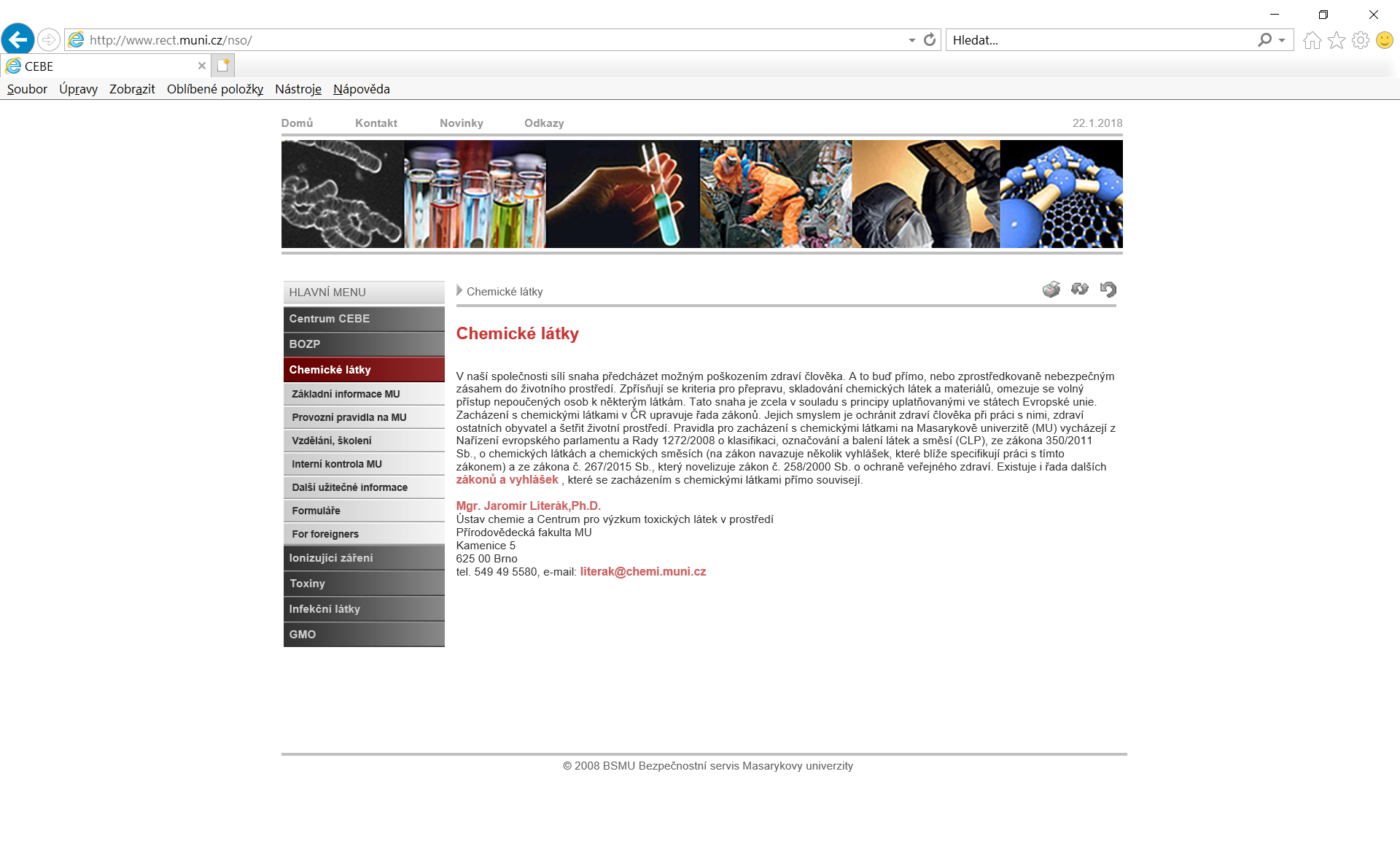 http://www.rect.muni.cz/nso
4
Nová chemická legislativa
Zákon č. 350/2011 Sb. o chemických látkách (tzv. chemický zákon), zajišťuje kompatibilitu české legislativy v oblasti chemických látek s právními předpisy EU
Zákon č. 267/2015 Sb., který novelizuje zákon č. 258/2000 Sb. o ochraně veřejného zdraví (od 1. prosince 2015).
Nařízení Evropského parlamentu a Rady 1272/2008 o klasifikaci, označování             a balení látek = CLP = classification, labelling, packaging, (od 1. června 2015)            a novelizace (Nařízení Evropského parlamentu a Rady 487/2013)
Nařízení REACH (Nařízení Komise č. 1907/2006) a novelizaci tohoto nařízení (Nařízení Komise č. 453/2010)
5
Chemický zákon č. 350/2011 se vztahuje na
běžně obchodovatelné chemické látky a přípravky, které            instituce nakupují pro svůj provoz
Zákon se nevztahuje na řadu přípravků:                                  zde platí speciální právní normy
léčiva
kosmetické prostředky
radionuklidové zářiče a jaderné materiály
omamné a psychotropní látky 
zdravotnické prostředky
hnojiva, rostlinné přípravky a substráty
krmiva
veterinární přípravky
6
Zacházení s chem. látkami znamená řadu aktivit
výroba
vývoz
distribuce
prodej
nákup
používání
skladování
převážení
a další ...
MU řeší pouze
7
Pro klasifikaci fyzikální, zdravotní, nebo ekologické nebezpečnosti určité chemické látky slouží tzv. třídy nebezpečnosti.
Pro třídu nebezpečnosti jsou pak definovány kategorie nebezpečnosti,                      které upřesňují povahu a závažnost nebezpečnosti.

Každé třídě a kategorii nebezpečnosti jsou přiřazeny:
standardní věty o nebezpečnosti (H-věty).
pokyny pro bezpečné zacházení (P-věty). 
výstražné symboly nebezpečnosti grafickou formou pomocí symbolu sdělují informace o druhu nebezpečnosti.
signální slovo vyjadřuje úroveň závažnosti varování před možným nebezpečím: „nebezpečí“ (závažnější), „varování“ (méně závažné)
8
Existuje 28 tříd nebezpečnosti
-----------------------------------------------
17. akutně toxické látky
18. látky žíravé/dráždivé pro kůži
19. vážné poškození očí
20. senzibilace dýchacích cest/kůže
21. mutagenní látky
22. karcinogenní látky
23. toxicita pro reprodukci
24. toxicita pro spec. orgány (jednorázová)
25. toxicita pro spec. orgány (chronická)
26. nebezpečí při vdechnutí
--------------------------------------
27. nebezpečnost pro vodní prostředí
28. nebezpečnost pro ozonovou vrstvu
1.   výbušniny
2.   hořlavé plyny
3.   aerosoly
4.   oxidující plyny
5.   plyny pod tlakem
6.   hořlavé kapaliny
7.   hořlavé tuhé látky
8.   samovolně reagující látky
9.   samozápalné kapaliny
10. samozápalné tuhé látky
11. samozahřívající se látky
12. látky ve vodě uvolňující hořlavé plyny
13. oxidující kapaliny
14. oxidující tuhé látky
15. organické peroxidy
16. látky korozivní pro kovy
-----------------------------------------
9
Devět výstražných symbolů
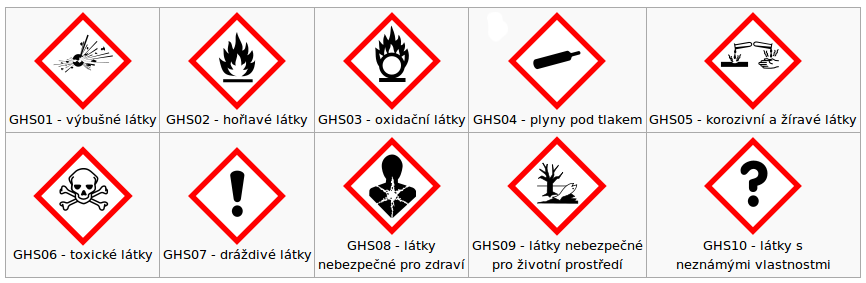 10
Příklad
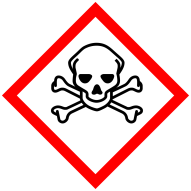 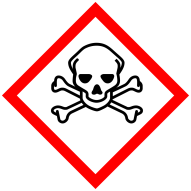 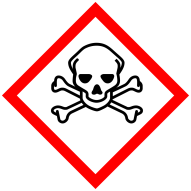 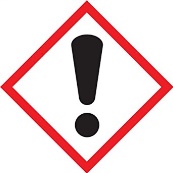 11
Systém vět k označovánírizika (H, hazard) a bezpečného zacházení (P, precaution)
P235 Uchovávejte v chladu.
Příklad
P352 Omyjte velkým množstvím vody a mýdla.
H315 Dráždí kůži.
P410 Chraňte před slunečním zářením.
12
Také v domácím prostředí se používají přípravky                 s výstražnými symboly
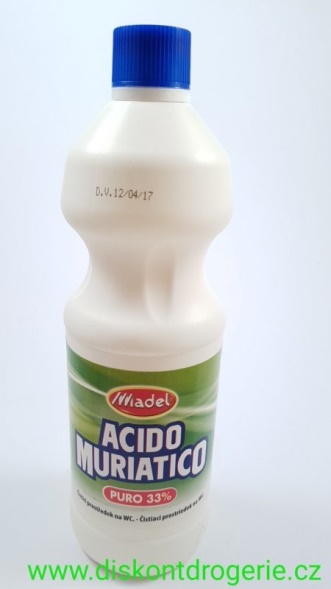 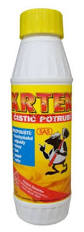 například: - čistící prostředky- barvy, laky, ředidla- spreje- autokosmetika- bazénová chemie- pro kutily, zahrádkáře- a další ...
HCl
NaClO
NaOH
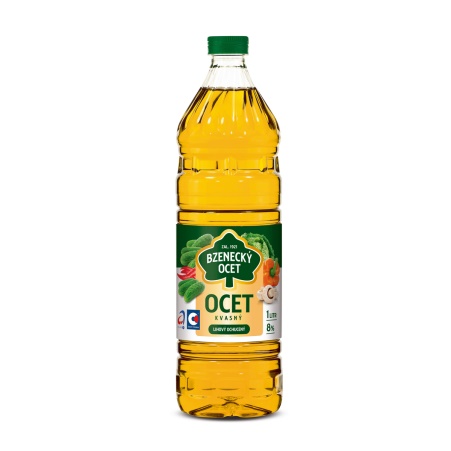 8% CH3COOH
13
Nejohroženější skupinou jsou malé děti!
Pravidla pro zacházení s nebezpečnými chemickými látkami
Rámcová pravidla platná pro celou MU 
projednána s KHS JmK
měla by být v tištené formě na pracovišti 
pravidla s přílohami dostupná na http://www.rect.muni.cz/nso
též příručka (česká, anglická)

Specifická pravidla pro dané pracoviště
informace o nebezpečných vlastnostech chemických látek 
pokyny pro bezpečnost, ochranu zdraví
pokyny pro první předlékařskou pomoc a postup při nehodě
14
Příručka ke stažení (česká / anglická, 39 stran)
Zásady požární ochrany a zacházení                                           s chemickými látkami
 
Vybrané směrnice a pokyny 
(určeno studentům a zaměstnancům MU) 


Mgr. Jaromír Literák, Ph.D. 	
Ing. Barbora Loučková 	
 Prof. RNDr. Jiří Příhoda, CSc.



Brno 2017
15
Při zacházení s chemickými látkami je každý pracovník povinen řídit se:
výstražnými symboly
signálními slovy
H-větami
P-větami
specifickými písemnými pravidly pro látky, které jsou klasifikovány jako:
žíravé
toxické pro specifické cílové orgány kategorie 1
karcinogenní kategorie 1 nebo 2, 
mutagenní kategorie 1 nebo 2, 
toxické pro reprodukci kategorie 1A nebo 1B 
akutně toxické kategorie 1 nebo 2
vysoce nebezpečné
16
Seznam vysoce nebezpečných látek
Každé pracoviště si vytvoří seznam látek, které jsou klasifikovány jako
žíravé, 
toxické pro specifické cílové orgány kategorie 1, 
karcinogenní kategorie 1 nebo 2, 
mutagenní kategorie 1 nebo 2
toxické pro reprodukci kategorie 1 nebo 2, 
akutně toxické kategorie 1 nebo 2, 
které jsou na daném pracovišti používány nebo skladovány. 
Seznam je veden formou elektronické databáze a musí být průběžně aktualizován nejméně jednou za rok. 
Za správnost a aktuálnost záznamů odpovídá osoba pověřená dohledem nad zacházením s chemickými látkami na pracovišti
17
Kdo je způsobilý pro zacházení s vysoce nebezpečnými látkami? (podle zákona č. 267/2015 Sb.)
1. absolventi vysokých škol, kteří získali vysokoškolské vzdělání v akreditovaném magisterském studijním programu:
všeobecné lékařství, zubní lékařství, farmacie, veterinární lékařství 
obory toxikologie, chemie, učitelských oborů se zaměřením na chemii,
rostlinolékařství nebo ochrana rostlin
2. fyzické osoby, které se podrobily úspěšné zkoušce odborné způsobilosti a mají osvědčení k nakládání s vysoce toxickými látkami
Kdo tedy není dle zákona způsobilý?
absolventi středních škol (laboranti, laborantky, technici apod.)
18
Pro vysoce nebezpečné látky (se kterými se pracuje) je nutno na pracovišti vypracovat:1) specifické písemné pokyny (jednotlivě / skupinově)   2) osobní seznam pro pracovníka (Potvrzení)
19
Příklad
Název nebezpečné látky nebo přípravku: Benzen		
Chemický vzorec nebo složení přípravku:  C6H6
20
Potvrzení 
 o seznámení s pravidly pro zacházení s nebezpečnými chemickými látkami                       (Osobní seznam)
 
Pro látky akutně toxické kategorie 1, 2 nebo 3, karcinogenní kategorie 1 nebo 2, mutagenní kategorie 1 nebo 2, toxické pro reprodukci kategorie 1 nebo 2, mutagenní v zárodečných buňkách kategorie 1A nebo 1B, toxické pro reprodukci kategorie 1A nebo 1B, toxické pro specifické cílové orgány po jednorázové nebo opakované expozici kategorie 1 a žíravé
Příjmení a jméno proškolené osoby: 
Datum narození:
Pracoviště:
proškolení každé 
dva roky
21
formulář na www.rect.muni.cz/nso
Bezpečnostní list
informuje uživatele o nebezpečnosti látky
poskytuje informace o jejím bezpečném skladování, manipulaci a likvidaci z hlediska ochrany zdraví i životního prostředí
je vhodné, aby BL byl uskladněn na pracovišti tak, aby k němu měli přístup všichni pracovníci a byl v případě potřeby rychle k dispozici
před započetím práce je nutné se s obsahem BL seznámit
Firma je povinna dodat BL v češtině
22
Příklad
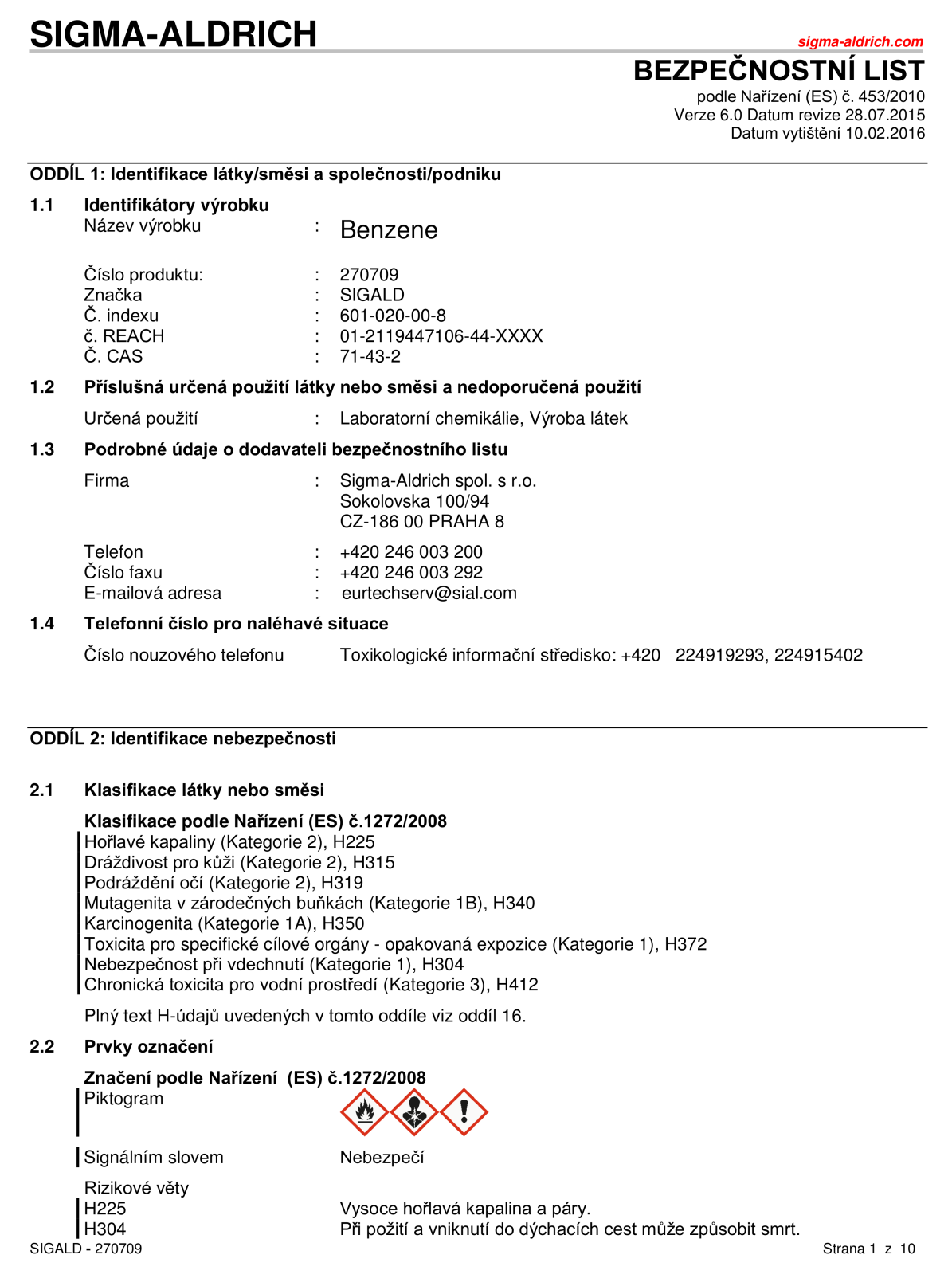 23
Balení a označování nebezpečných látek
obal nebezpečných látek a přípravků musí být uzpůsoben tak, aby nedošlo k úniku látek a k ohrožení zdraví člověka a životního prostředí
musí obsahovat chemický název látky, kontakt na výrobce, výstražné symboly a věty
V případě náhradního balení je nutné vytvořit štítek vlastní včetně výstražných symbolů
Štítek musí obsahovat:
Název
Množství
Výstražný symbol
Signální slovo
H-věty a P-věty
24
Příklad
Pro tvorbu štítků existují na MU dvě aplikace:                            Chemax a Labelmaker
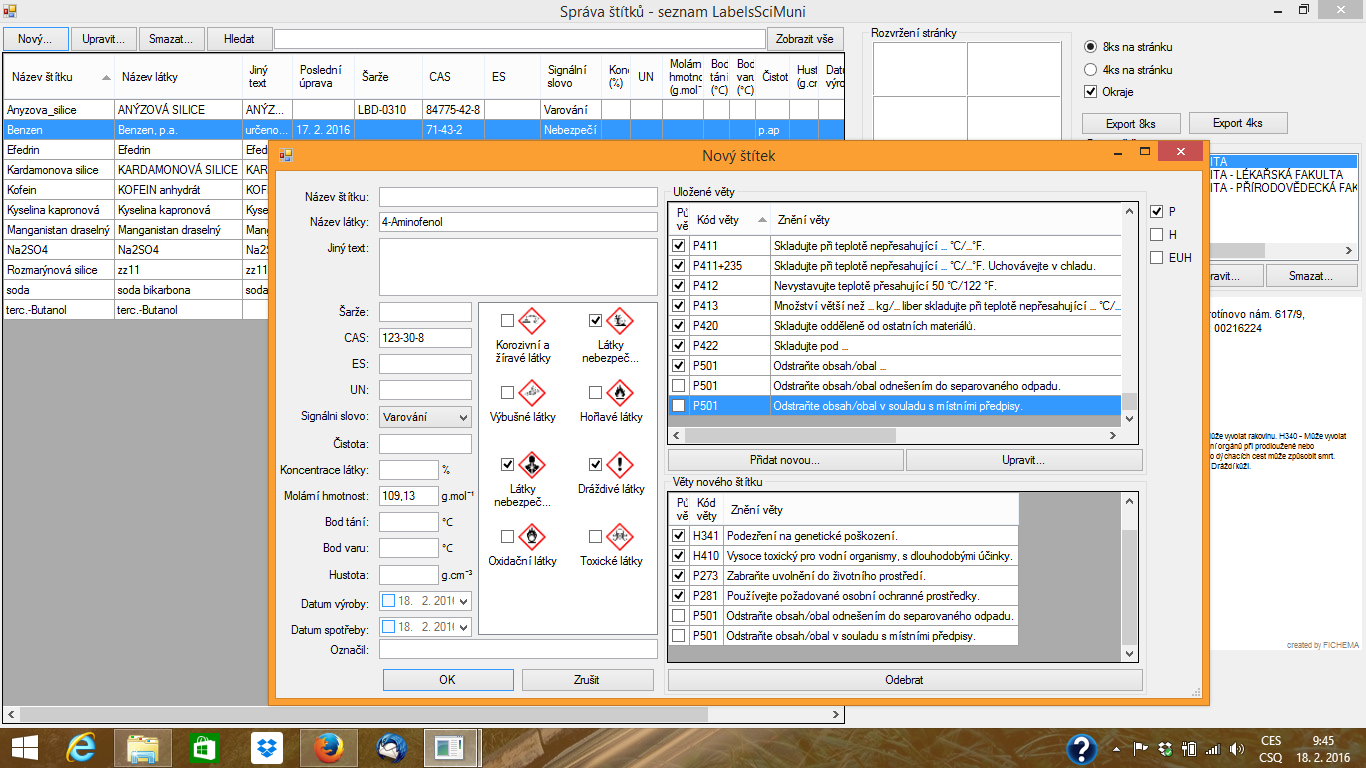 25
Příklad
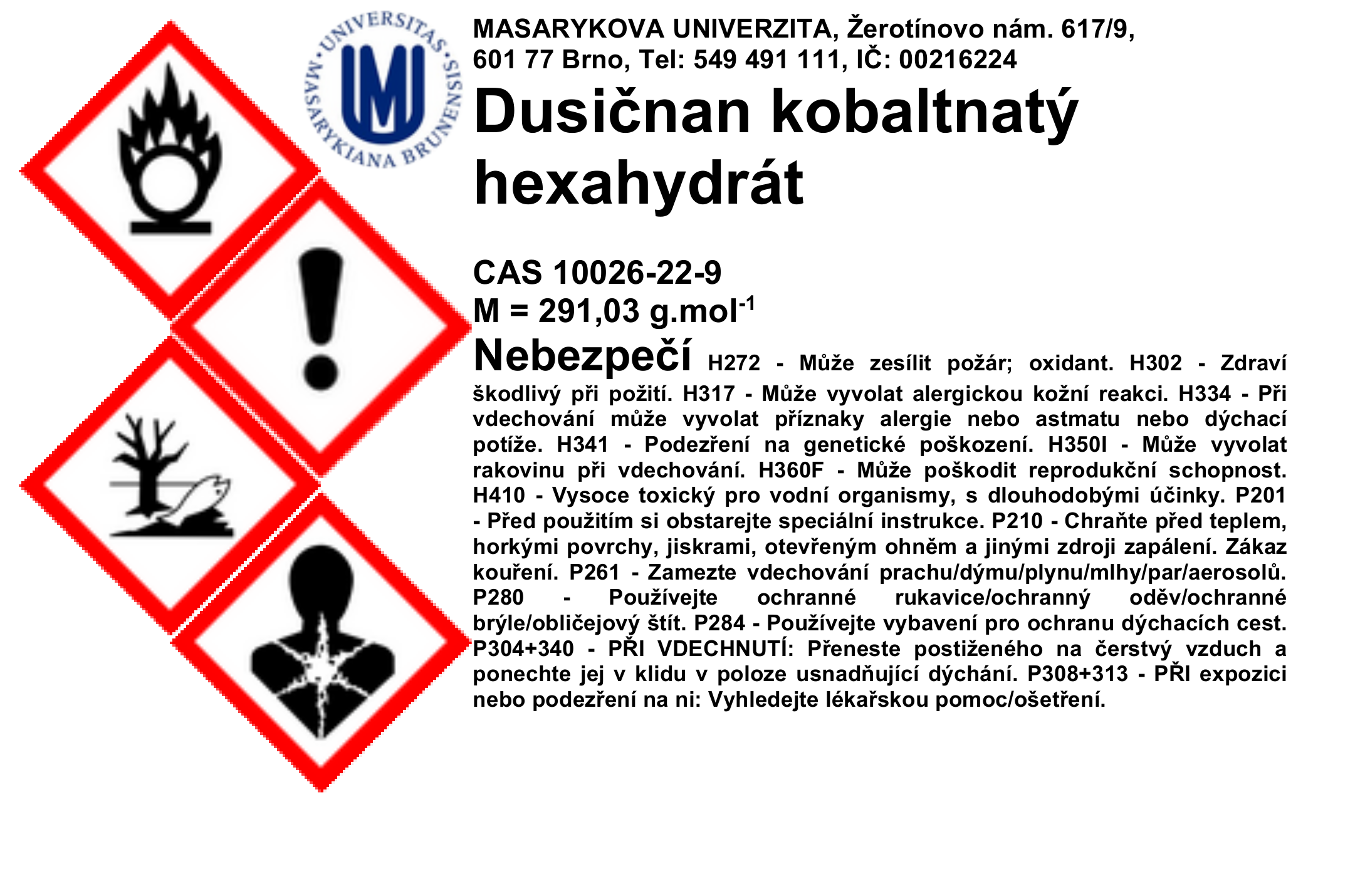 26
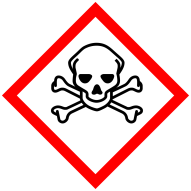 Přísnější podmínky pro zacházení 
s vysoce toxickými chemickými látkami

třída: akutní toxicita
kategorie: 1 nebo 2
27
Skladování vysoce toxických chemických látek
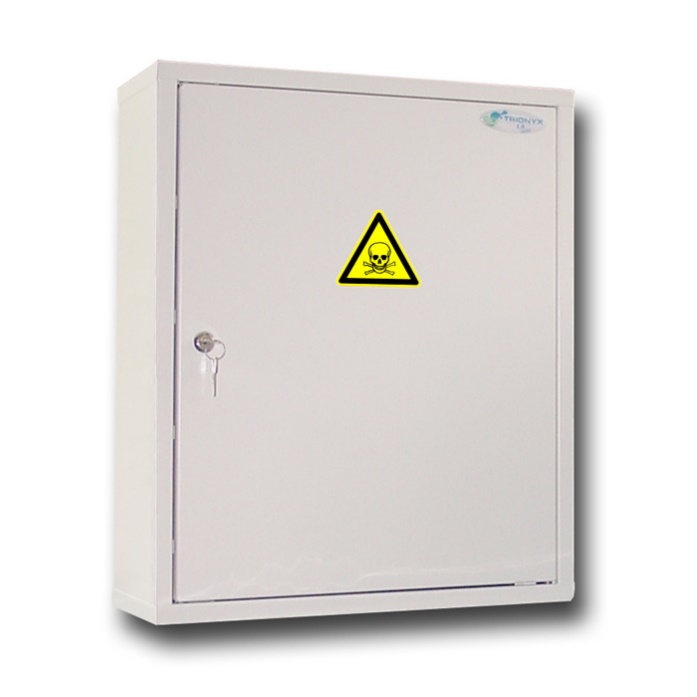 musí být skladovány v uzamykatelných prostorách, zabezpečených proti vstupu  nepovolaných osob 
např. kovová uzamykatelná skříň
při skladování musí být vyloučena záměna a vzájemné působení uskladněných látek 
musí být zabráněno jejich pronikání do životního prostředí a ohrožení fyzických osob
Evidence vysoce toxických látek
vedena odděleně pro každou vysoce toxickou látku 
záznamy musejí obsahovat údaje o přijatém a vydaném množství, stavu zásob a jméno osoby, které byla látka vydána
evidenční záznamy jsou vedeny v papírové podobě a musejí být uchovávány ještě nejméně 5 let po dosažení nulového stavu zásob.
28
Nehody s chemickými látkami
Obecné i speciální zásady první předlékařské pomoci na http://www.rect.muni.cz/nso
Nadýchání:
Vyvést na čerstvý vzduch, ale nenechat chodit.
V případě žíravých látek vypláchnout ústa a nosní dutinu.
Zajistit lékařskou pomoc.
Zasažení očí: 
Vypláchnout proudem vody, od vnitřního koutku k vnějšímu.
Vyjmout kontaktní čočky.
Zajistit lékařskou pomoc.
Potřísnění kůže:
Sundat zasažený oděv, oplachovat vodou, 
v případě vysoce toxických látek lze použít i mýdlo nebo šampon.
Sterilní překrytí.
Podle potřeby lékařská pomoc.
29
Nehody s chemickými látkami
Požití:
Vysoce toxické látky: podat vodu s rozdrcenými tabletami aktivního uhlí + vyvolat zvracení.
Toxické a zdraví škodlivé látky: podat vodu s rozdrcenými tabletami aktivního uhlí.
Žíravé látky: podat 200 – 500 ml studené vody. Nevyvolávat zvracení!
Zajistit lékařskou pomoc.
V případě nejasností kontaktovat Toxikologické informační centrum
30
Likvidace odpadů
Do výlevky lze vylévat jen rozpouštědla mísitelná s vodou do množství 0,5 l, výrazně zředěná vodou.
Žíraviny, kyseliny a hydroxidy se v menším množství mohou vylévat jen do výlevky, do které teče současně i voda, pH se musí pohybovat v rozmezí 6,5 – 8,5. 
Do výlevky nelze vylévat rozpouštědla nemísitelná s vodou, toxické, hořlavé a výbušné látky, koncentrované kyseliny a hydroxidy a sloučeniny uvolňující toxické nebo dráždivé látky při styku s vodou.
Organická rozpouštědla se sbírají v označených nádobách, jež se pravidelně likvidují odvozem do centrálního úložiště.
31